The Forge 2024
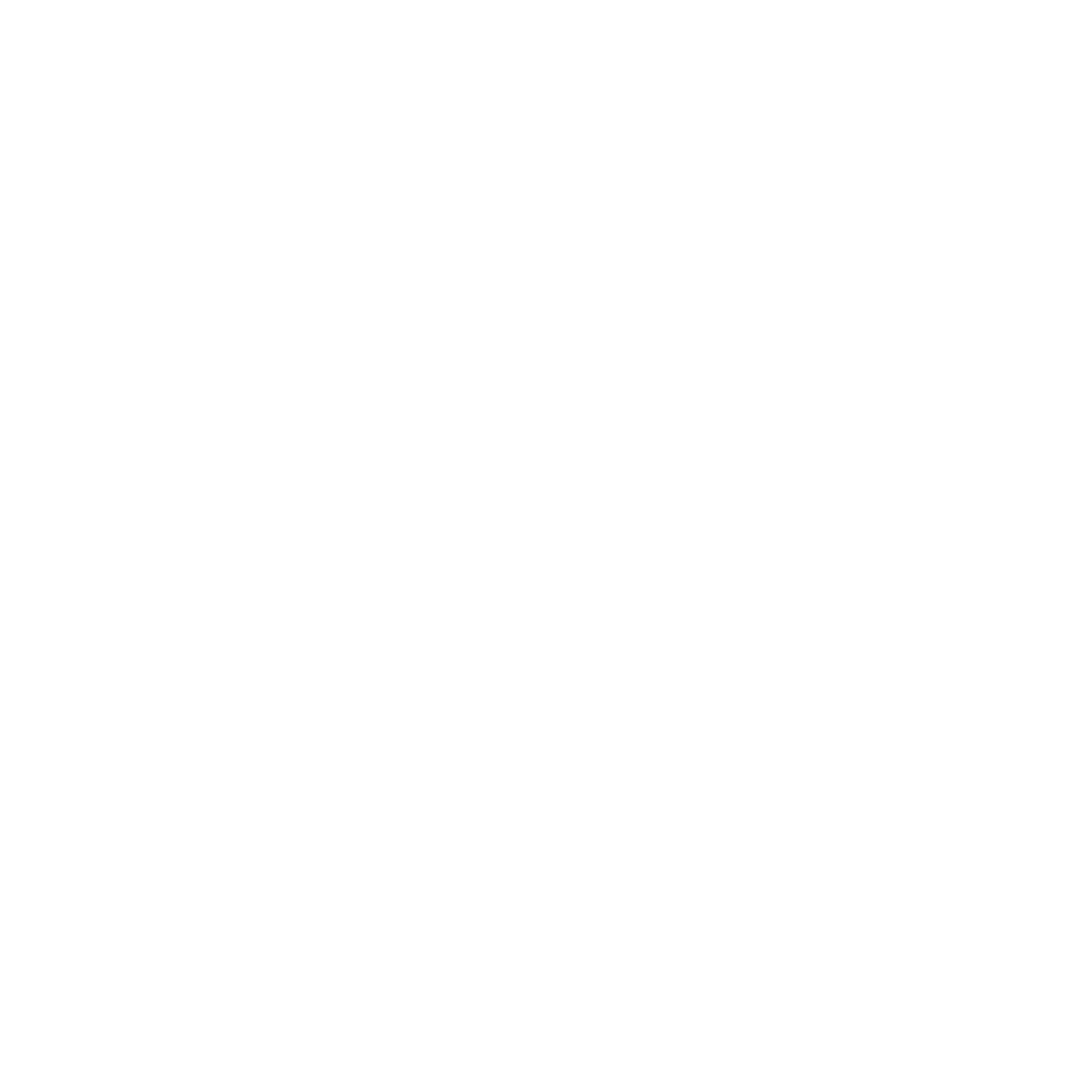 A 24 HOUR GATHERING FOR MEN
14TH SEPTEMBER & 15TH SEPTEMBER
1PM TO 1PM
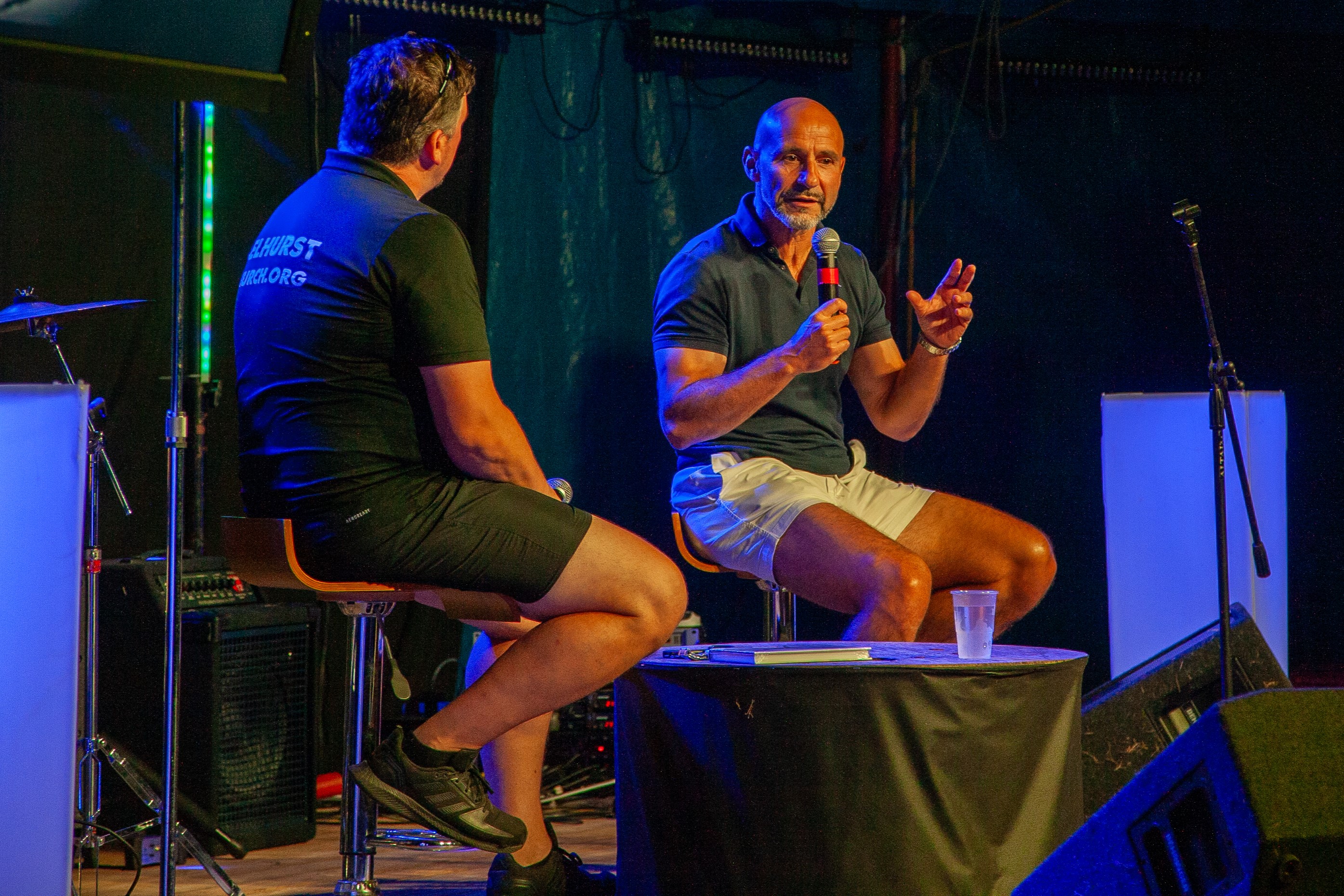 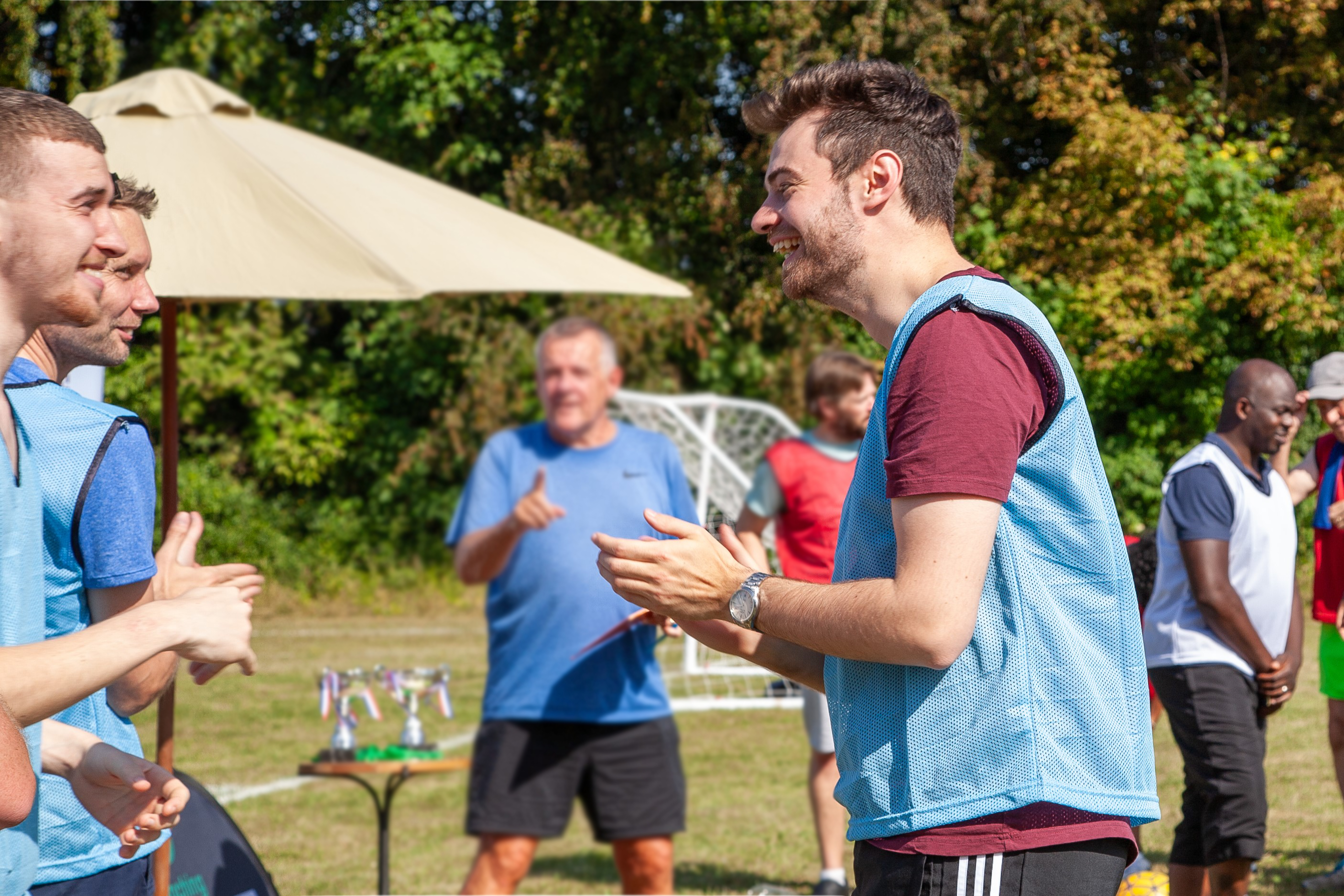 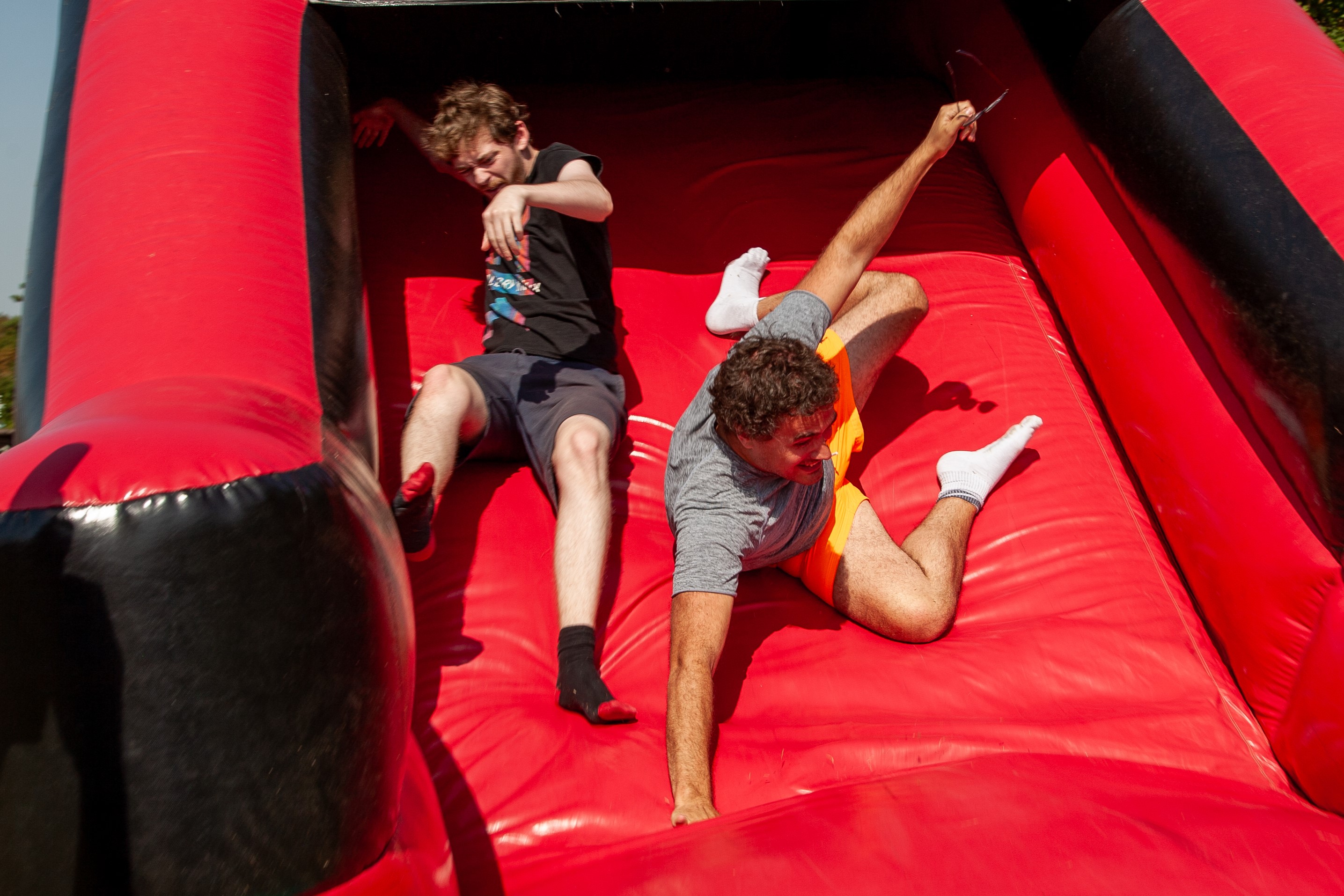 NEW LODGE FARM
CARLSHALTON
SURREY
SM5 4BY
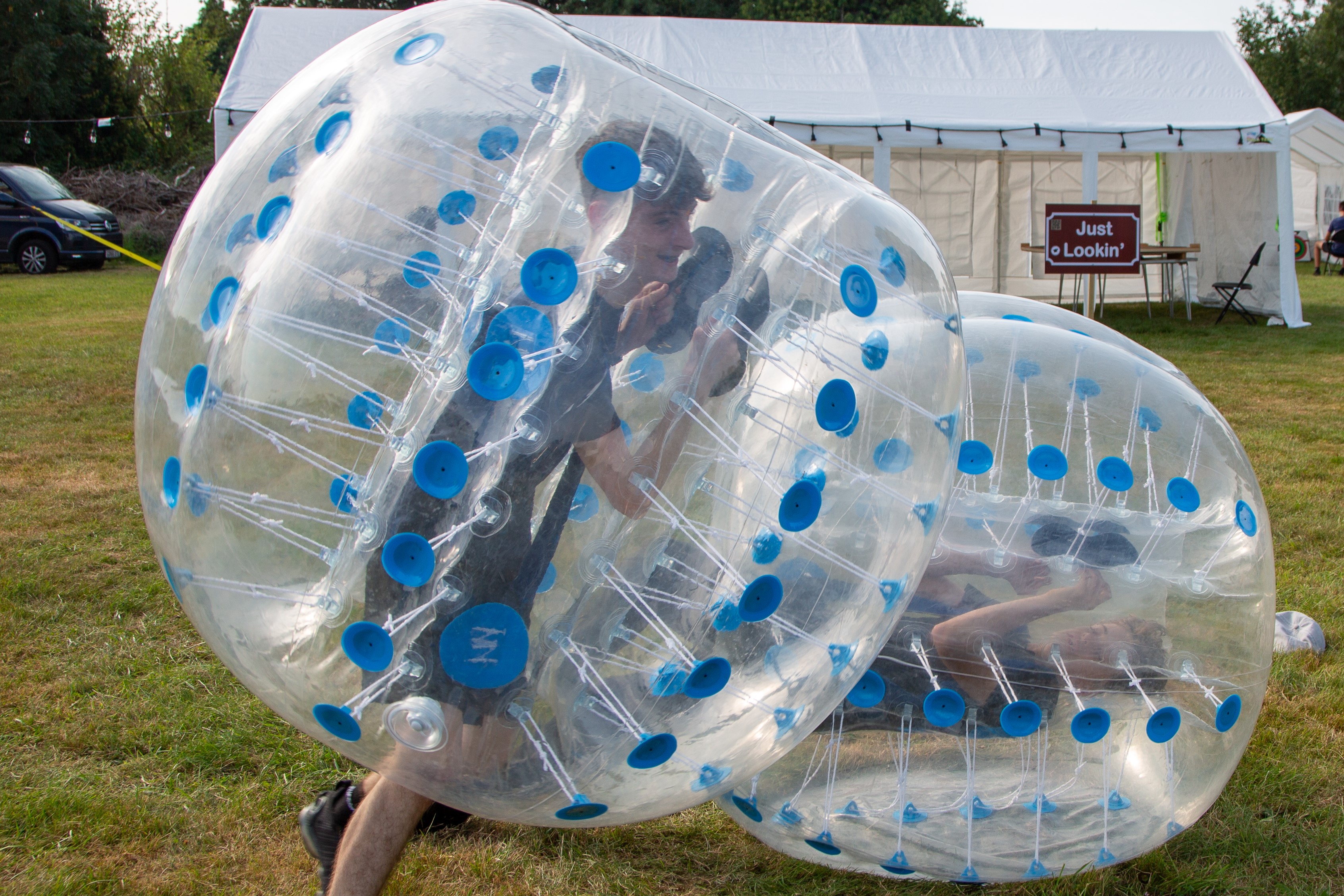 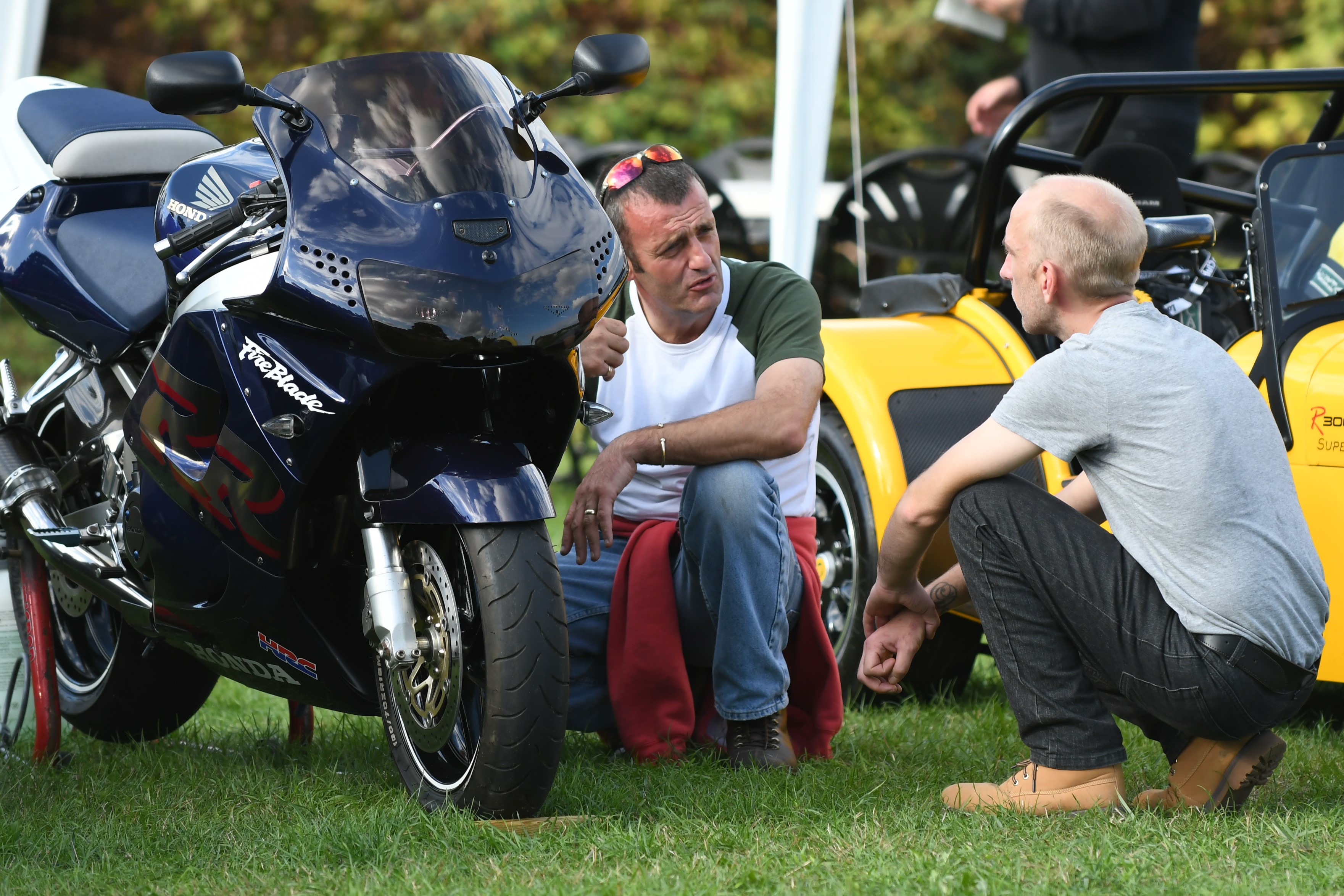 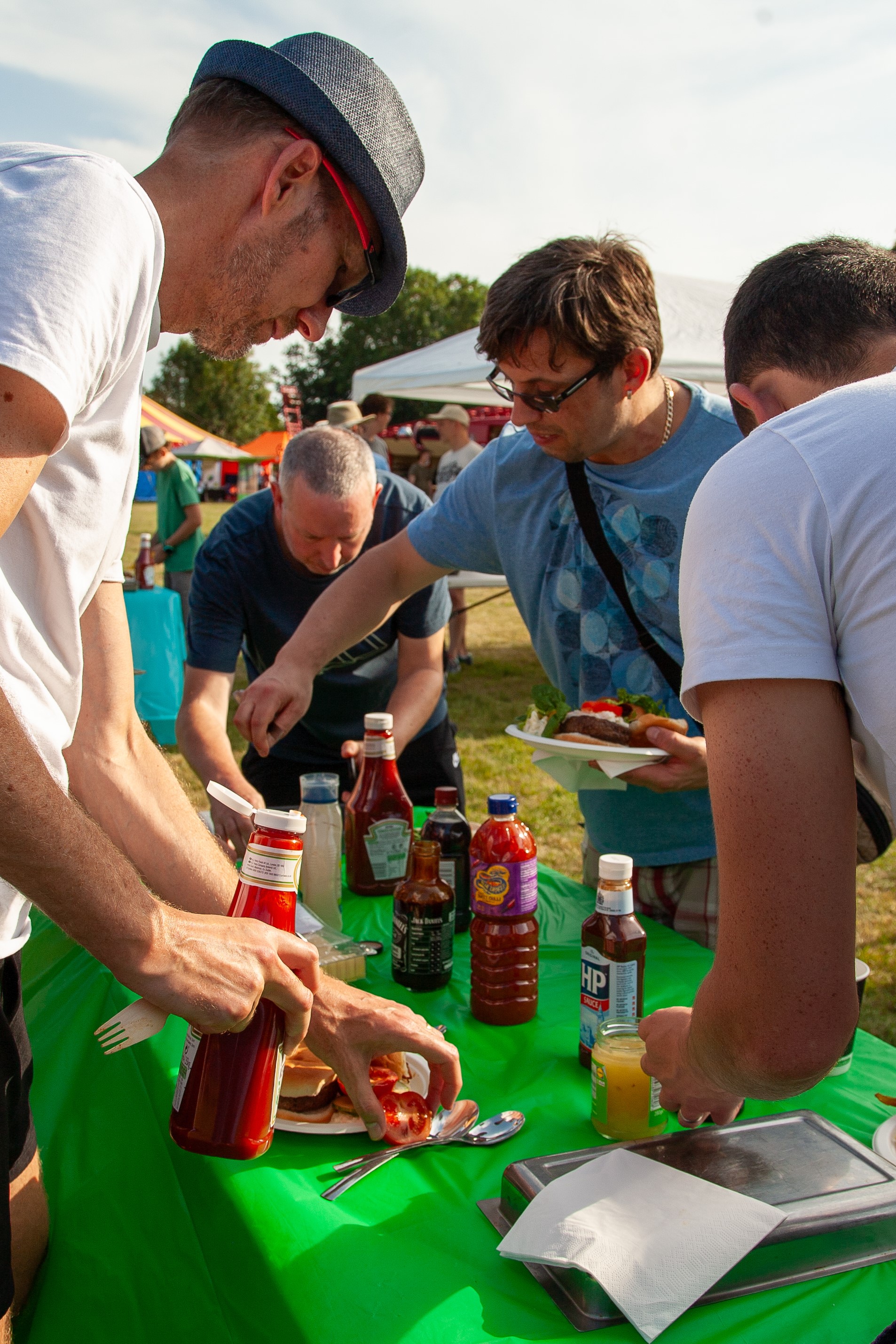 TICKETS £35
(EARLY BIRD £30)
includes:
Saturday BBQ
Camping overnight
Sunday breakfast
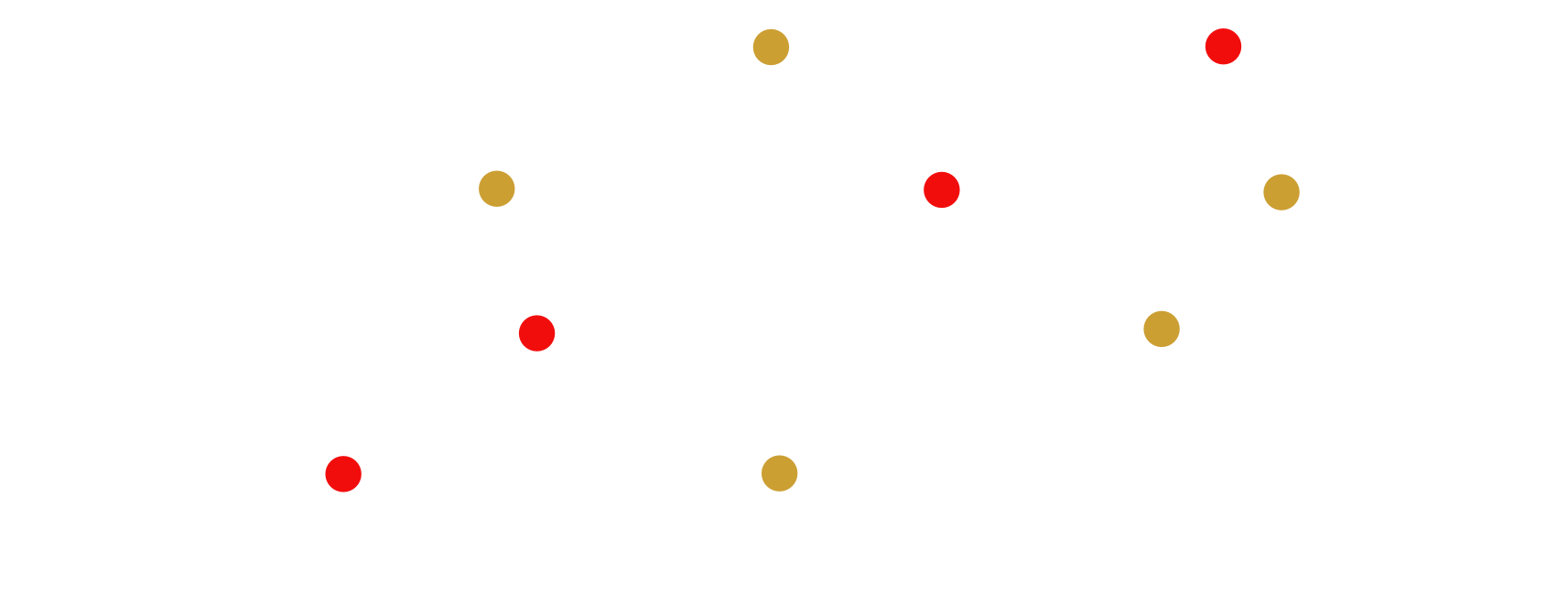 SCAN TO SIGN UP
CONTACT US
FOR MORE INFO
info@the-forge.uk
0203 051 8280
the-forge.uk
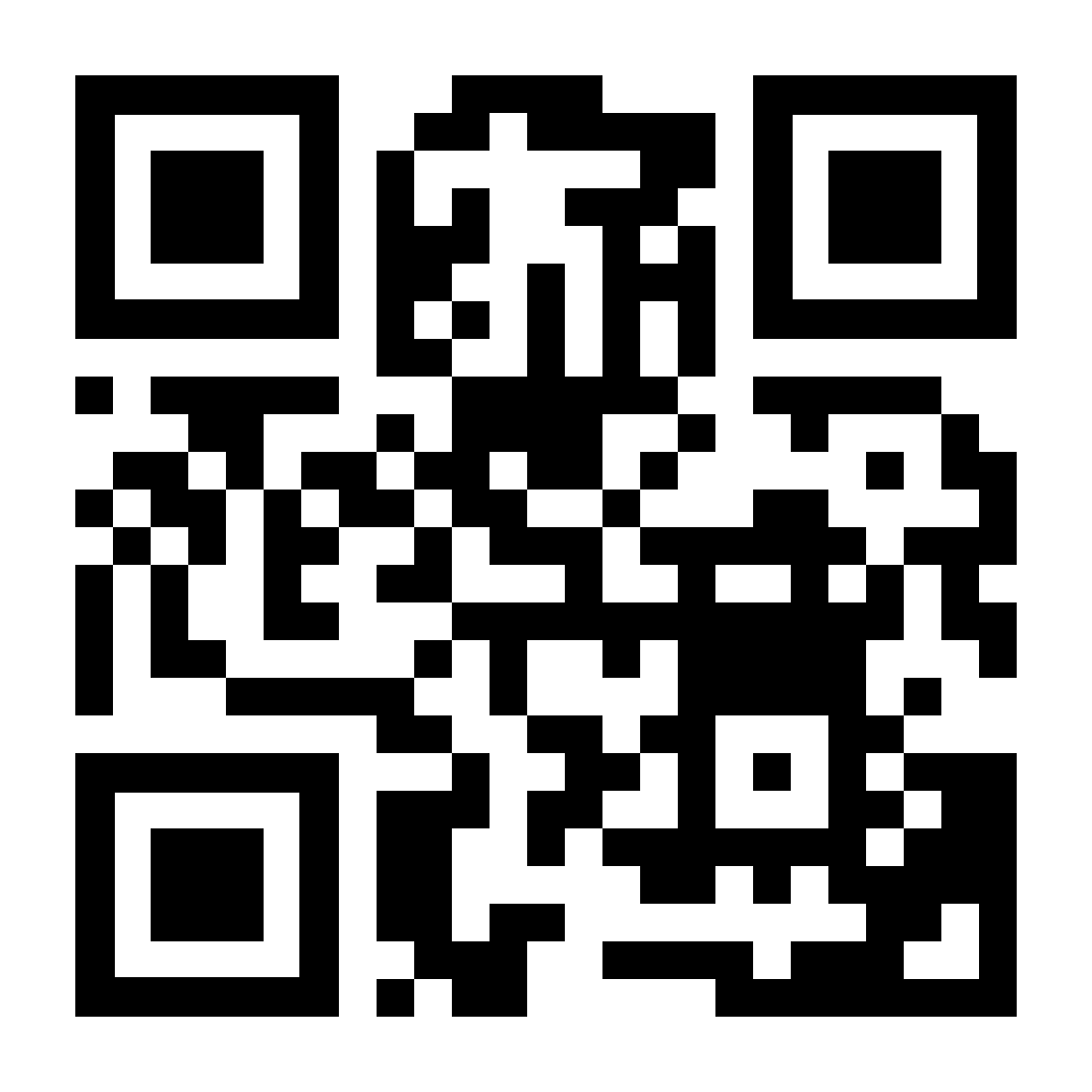 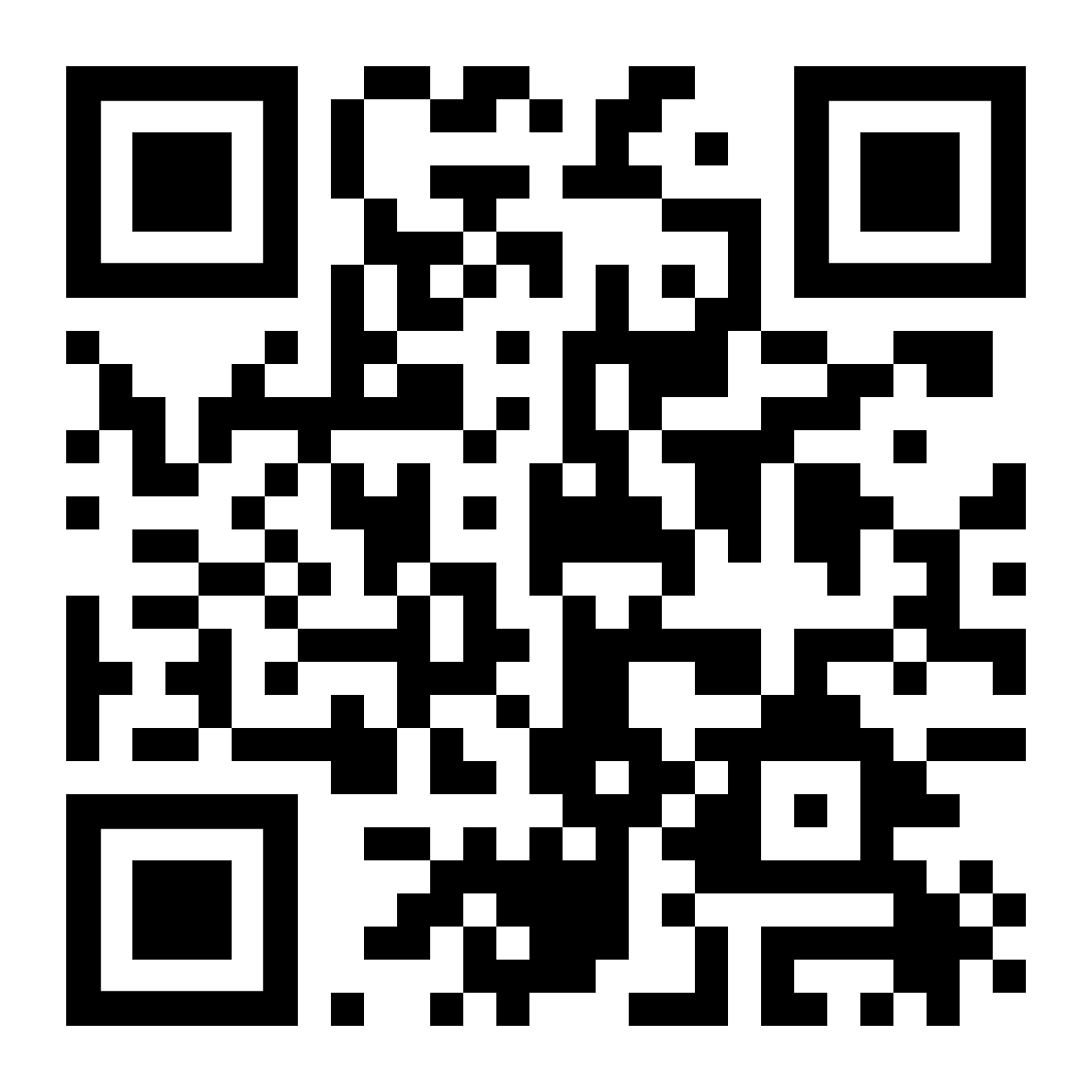 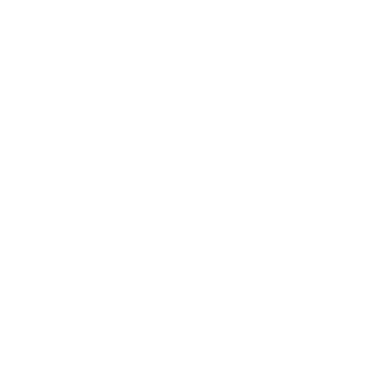 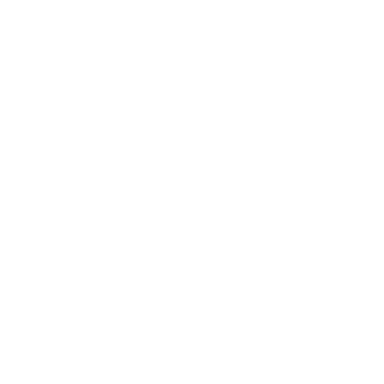 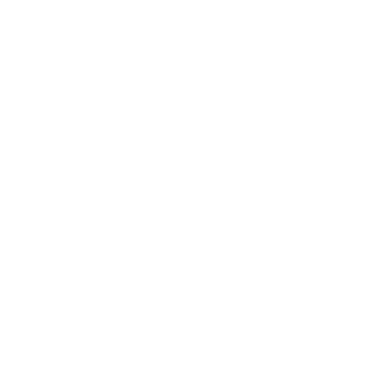